RTCA Development of a New Flammability Test for Electronic Equipment
Section 26, Category C
Programmable Line Burner Method
June 2023 Update
Produced by:Lindsey Anaya, FAA
Lindsey.p.Anaya@faa.govSteve Rehn, FAA Steven.rehn@faa.gov
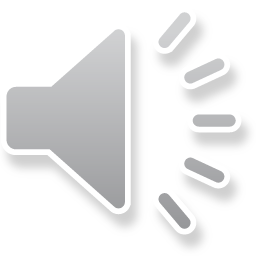 [Speaker Notes: Radio Technical Commission for Aeronautics]
RTCA DO-160G » DO-160H
DO-160 contains the international standard for environmental testing of commercial avionics
Section 26, Category C defines the flammability testing requirements for electronic housings and component parts
The goal is to create a new test method that will be simpler and require less total testing while maintaining or improving the level of safety
6/13/2023
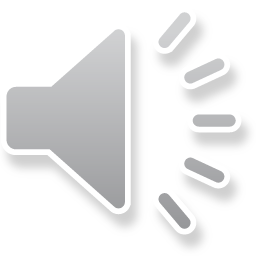 Current Standards
Electronic equipment must be broken down into its individual parts and tested using the various Bunsen Burner tests
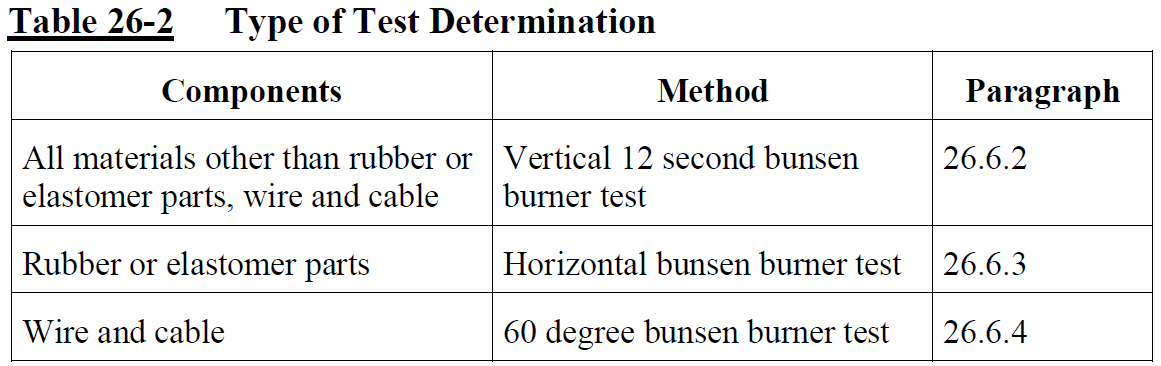 Small part exemptions
6/13/2023
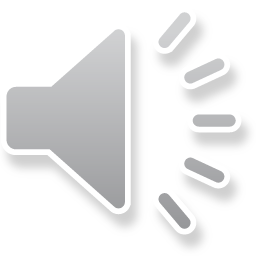 New Test Method: Programmable Line Burner
Based on telecom industry test ANSI T1.319
3/8” stainless steel tube with (11) 7/64” holes places 1/2” apart
Methane Fuel with variable flow rate controlled by computer program
Flow rate based on circuit board of certain size burning to completion
Burner holes can be covered for smaller box or lower flow rates
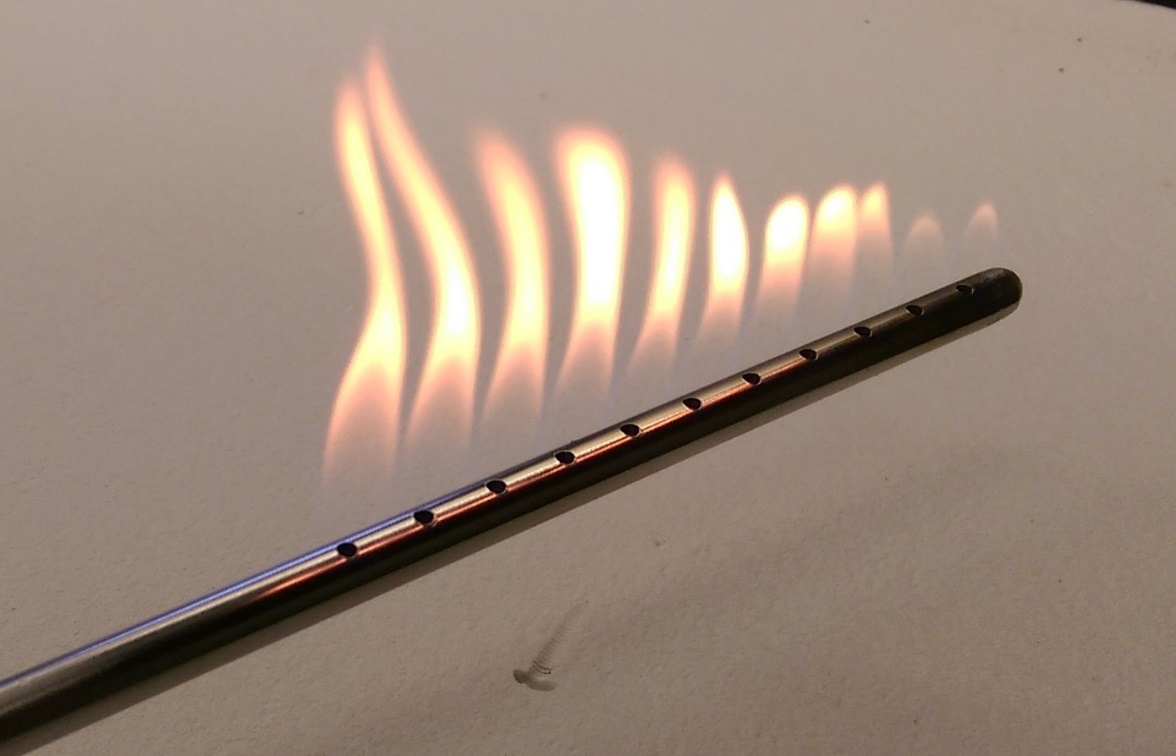 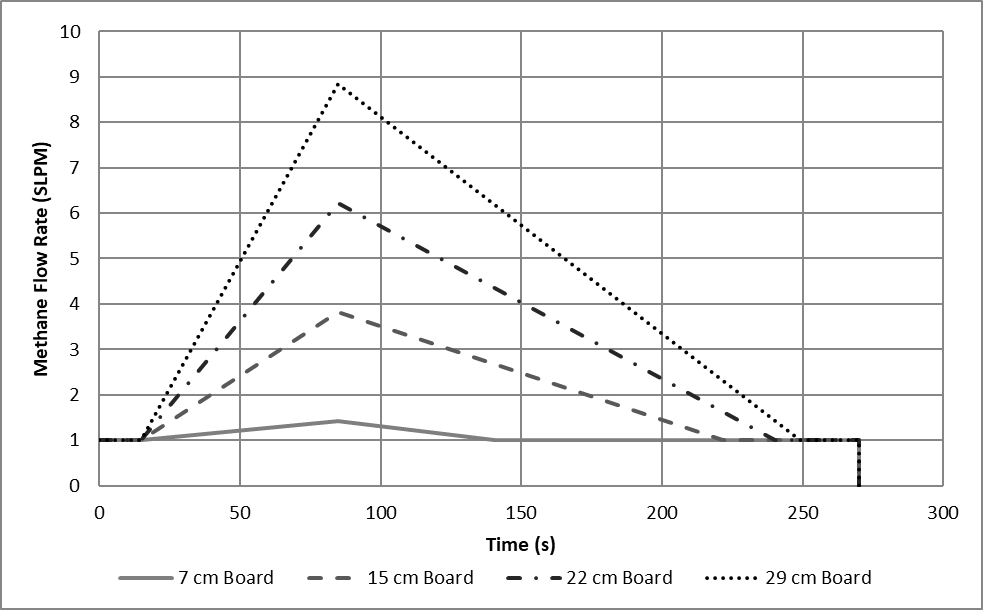 6/13/2023
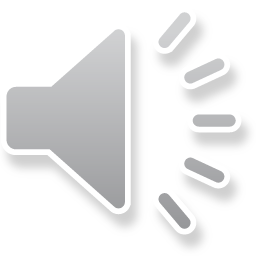 Non-Vented Exemption
No Test Required if:
The enclosure is constructed of metal (metal finish that is non-flammable), on all sides, and is non-ventilated. 
The enclosure is constructed of metal (metal finish that is non-flammable) on five sides and one side is constructed of glass polycarbonate(display) that has met the 12 second vertical test, and has no ventilation.
6/13/2023
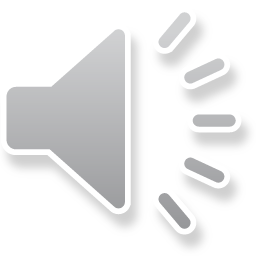 “Non-Vented” Defined
Based on testing, an enclosure is considered to have no ventilation if the total open area, A (in mm2), is less than 4 times the longest outside dimension, L (in mm), (A < 4 × L) up to a maximum of 700 mm2. Total open area is any open area on the enclosure that air can flow through, including but not limited to vent holes and worse-case scenario design tolerance gaps.
6/13/2023
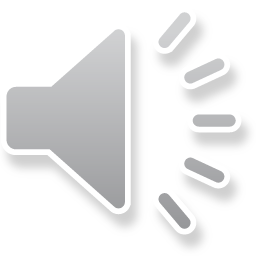 Test Procedure
Identify printed circuit board (PCB) or other part with the highest fuel load
Remove adjacent PCB and the burner is to be placed in the same general location aimed 45° towards PCB to be tested
Drill 0.75” hole to insert burner
Insert lit burner into enclosure and immediately start 270s burner program
Evaluate based on pass/fail criteria (maximum 12 second flame outside enclosure)
Certain equipment may require more than one test depending on potential fuel load inside box
6/13/2023
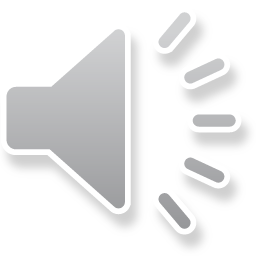 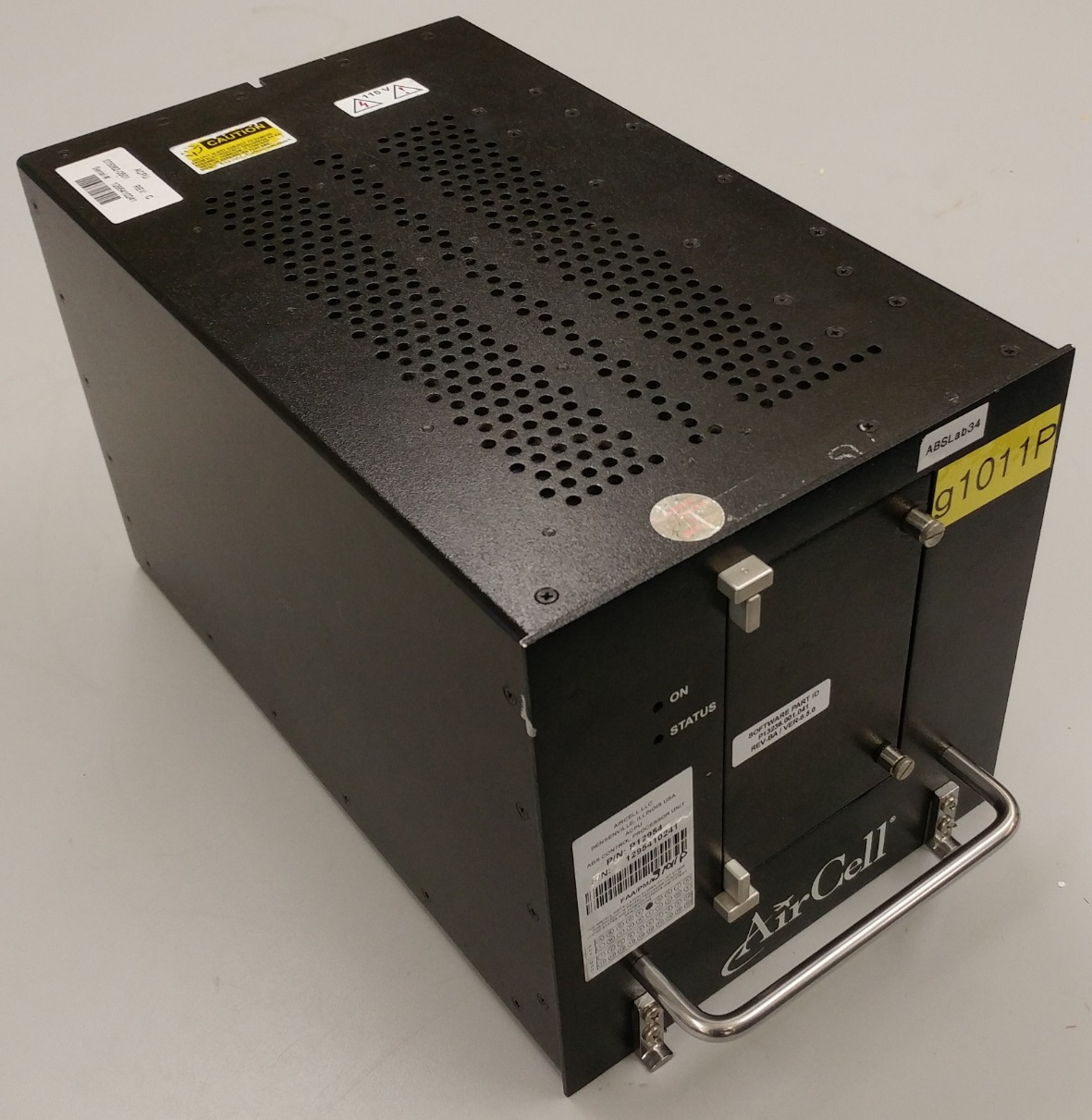 Test Example
12.5” × 7.5” × 7.5” box
Ventilation on top and bottom only
18.6 cm PCB height
1 SLPM initial flow rate, 5.02 SLPM max
Tested as part of a round robin with 4 labs
6/13/2023
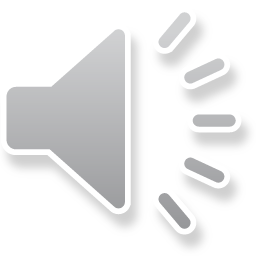 Test Example
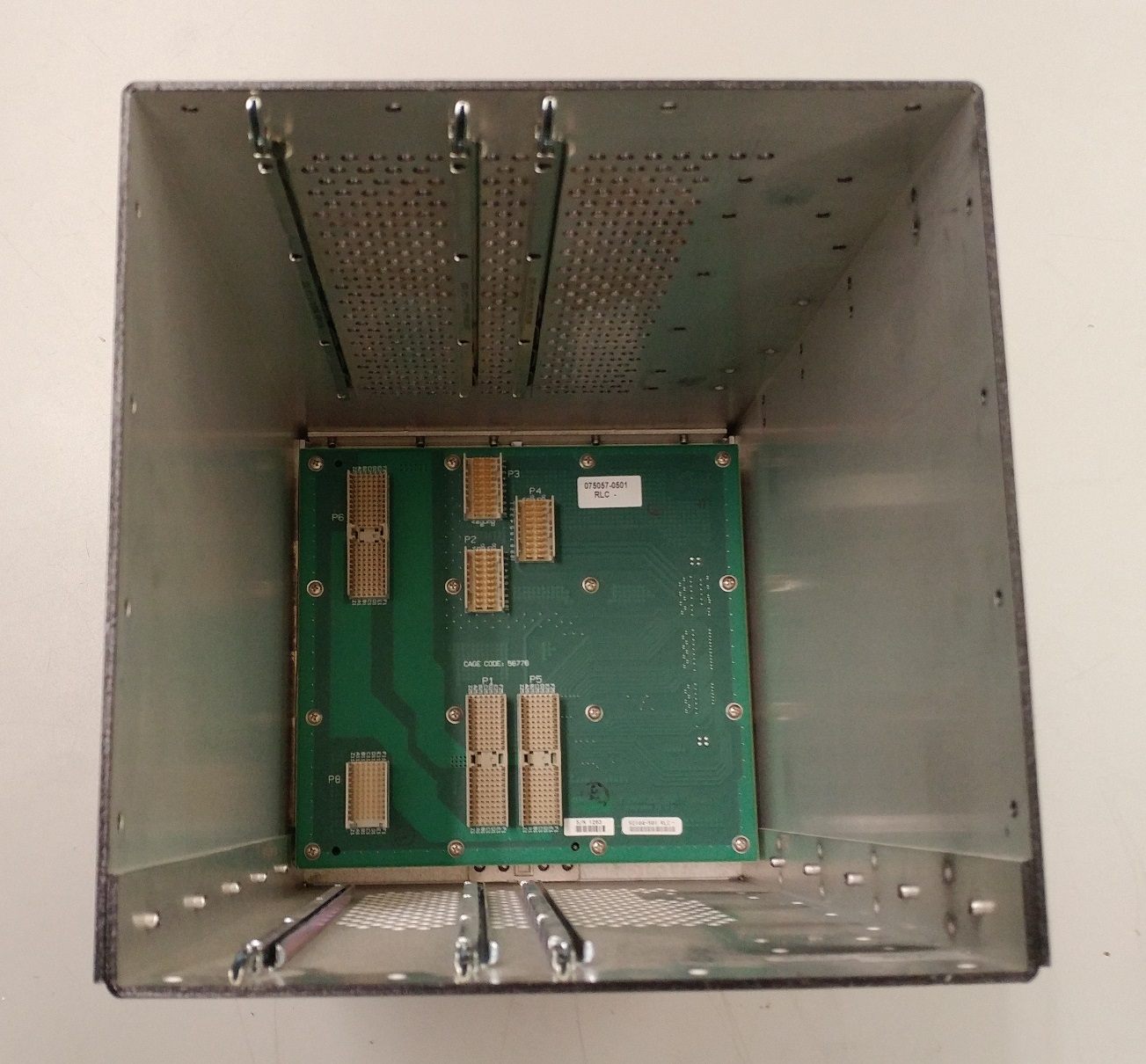 PCB 3
PCB 1
PCB 2
PCB 4
6/13/2023
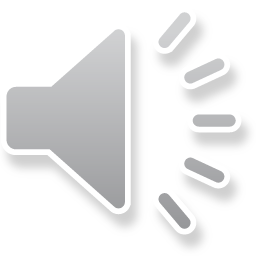 Test Example
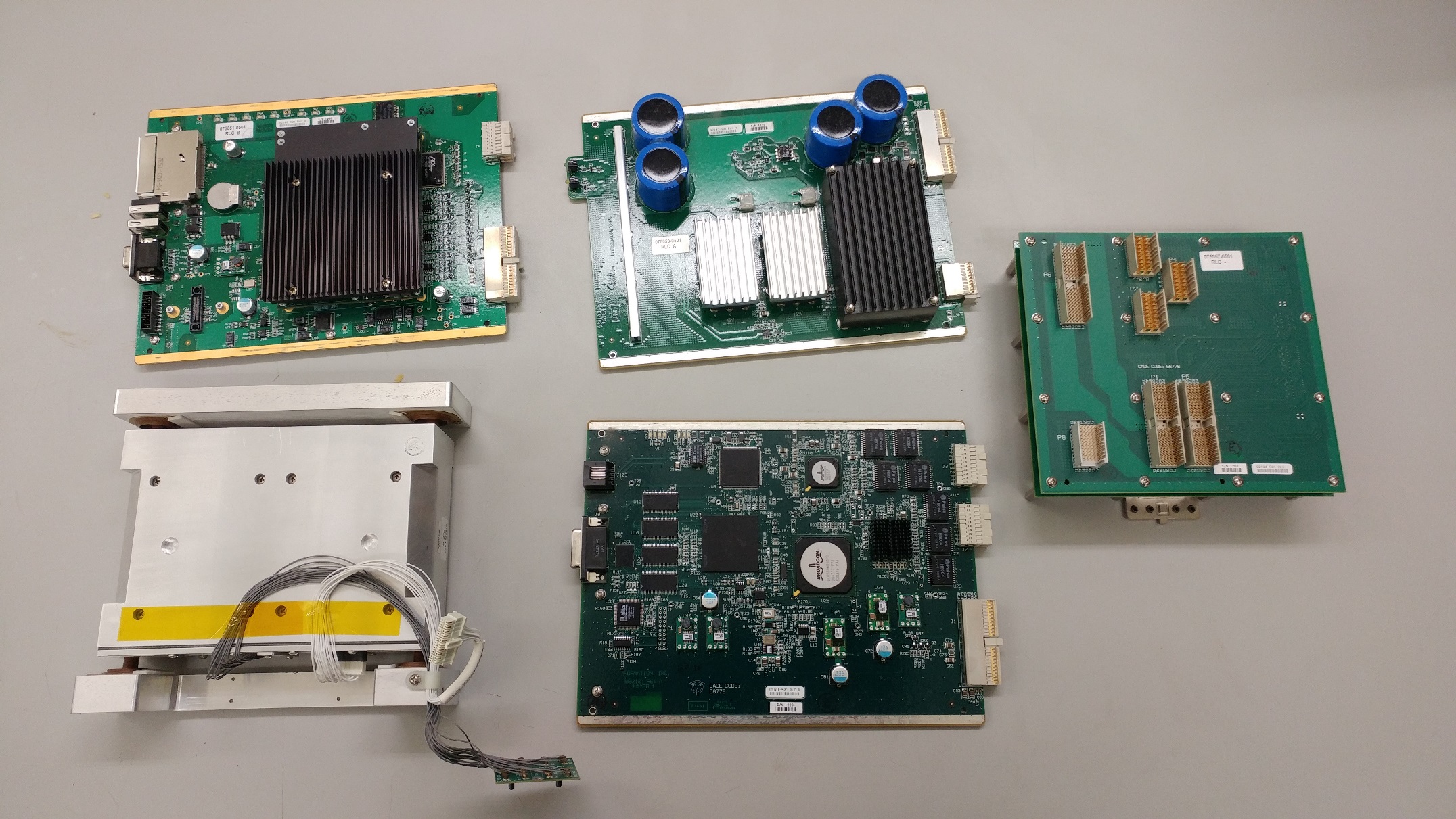 PCB 1
PCB 3
PCB 4
PCB 2
6/13/2023
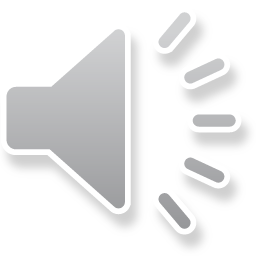 Burner Placement
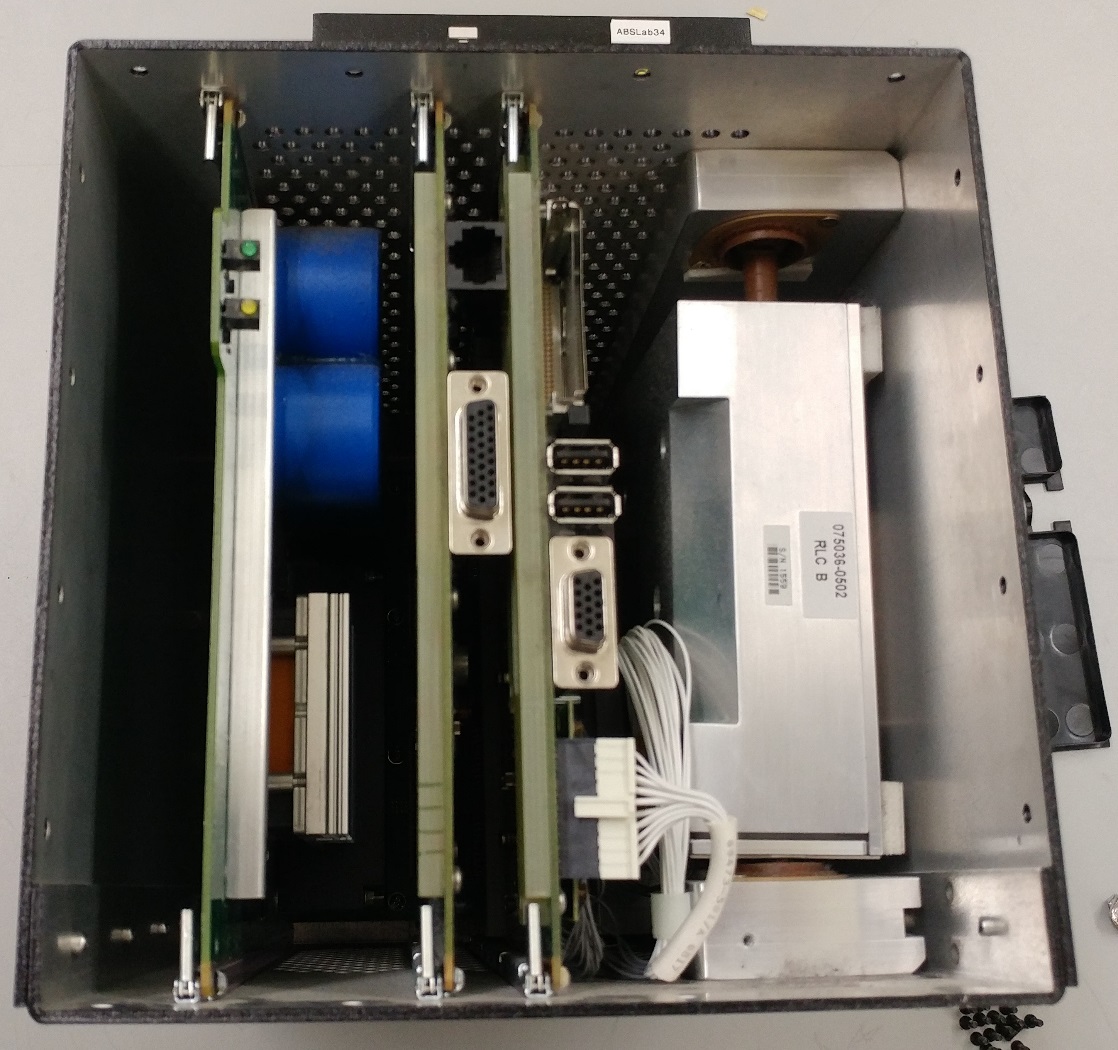 Likely need two burns to substantiate this equipment
PCBs are made of same base material, so need to test based on features on PCBs
Burn 1: PCB 1 due to large capacitors
Burn 2: PCB 3 due to lithium battery and wire bundle
PCB 1
PCB 2
PCB 3
6/13/2023
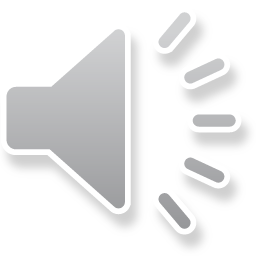 Pass/Fail Criteria
The equipment shall not pose a risk of propagating a fire to other adjacent equipment or cabling, as defined in the following criteria:
Any flames* shall not exit the enclosure for a cumulative duration of 12 seconds or more.
*What is a “flame”?Proposed definition based on test observations:
Flames/Flaming Outside of Enclosure
Acceptable flame height minimum should be similar in size to a plume of a handheld lighter, but does not necessarily have to be as dense/fuel-rich as such. Flame wisps and intermittent flashing can and should be counted as flame. Stray embers emitted from the enclosure are not considered flames. Flamelet tips peeking through the ventilation holes should not be counted towards the pass-fail criteria.
6/13/2023
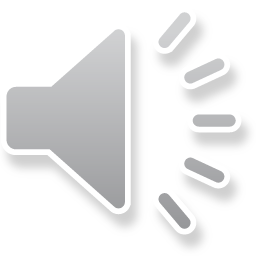 P/F Criteria – Flame Observation/Detection
Traditional flame tests
Optical Instrumentation
6/13/2023
P/F Criteria – Flame Observation/Detection
Bright Blue LED + Video Camera Recording
Lights + Optical Instrumentation
6/13/2023
Goal is to observe flame only, and not get interference from smoke
P/F Attempts
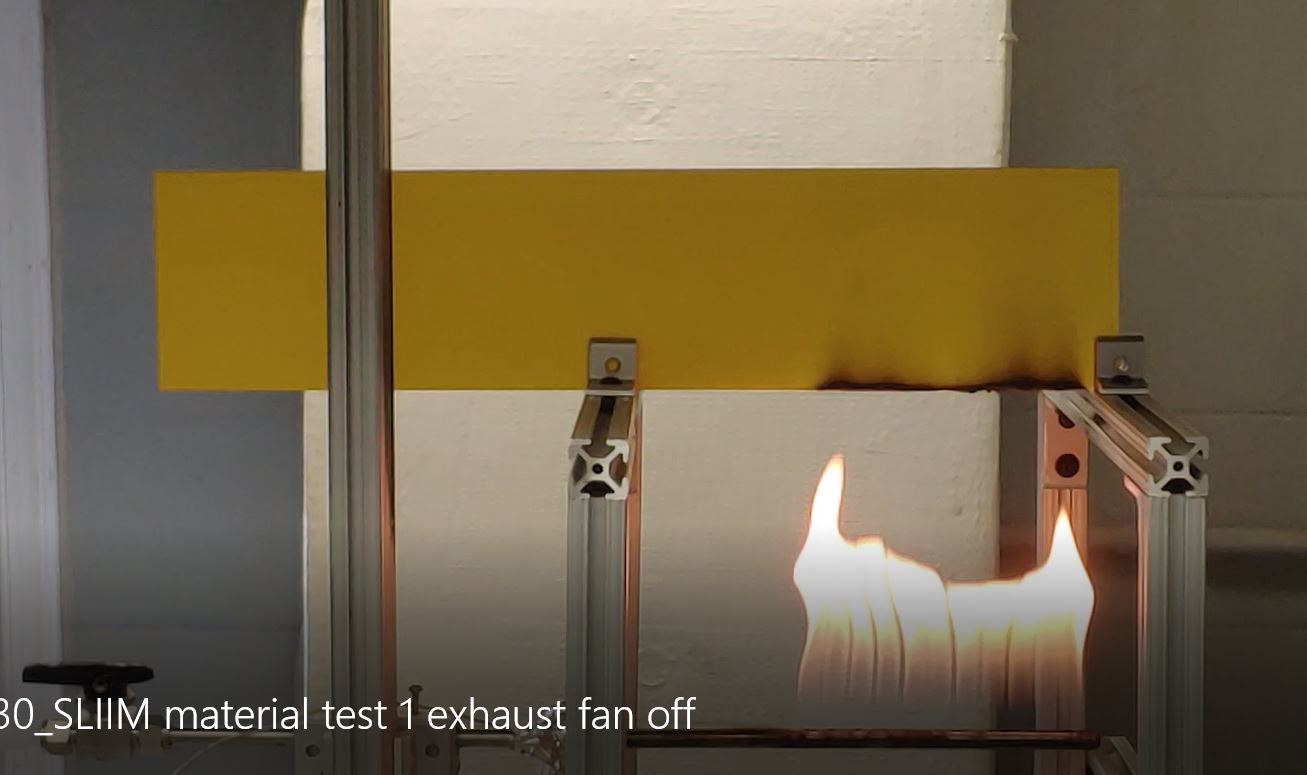 Indicator Material
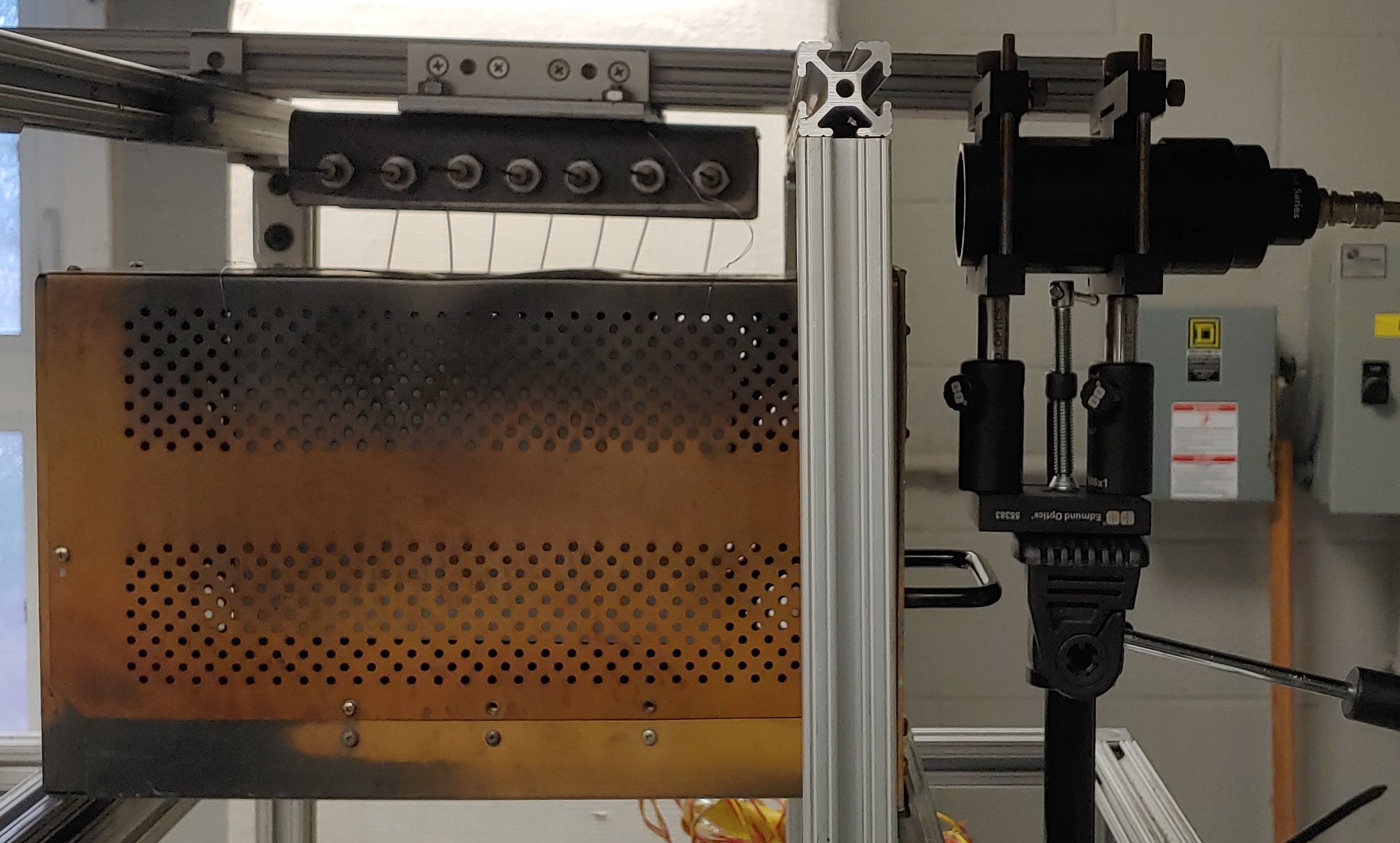 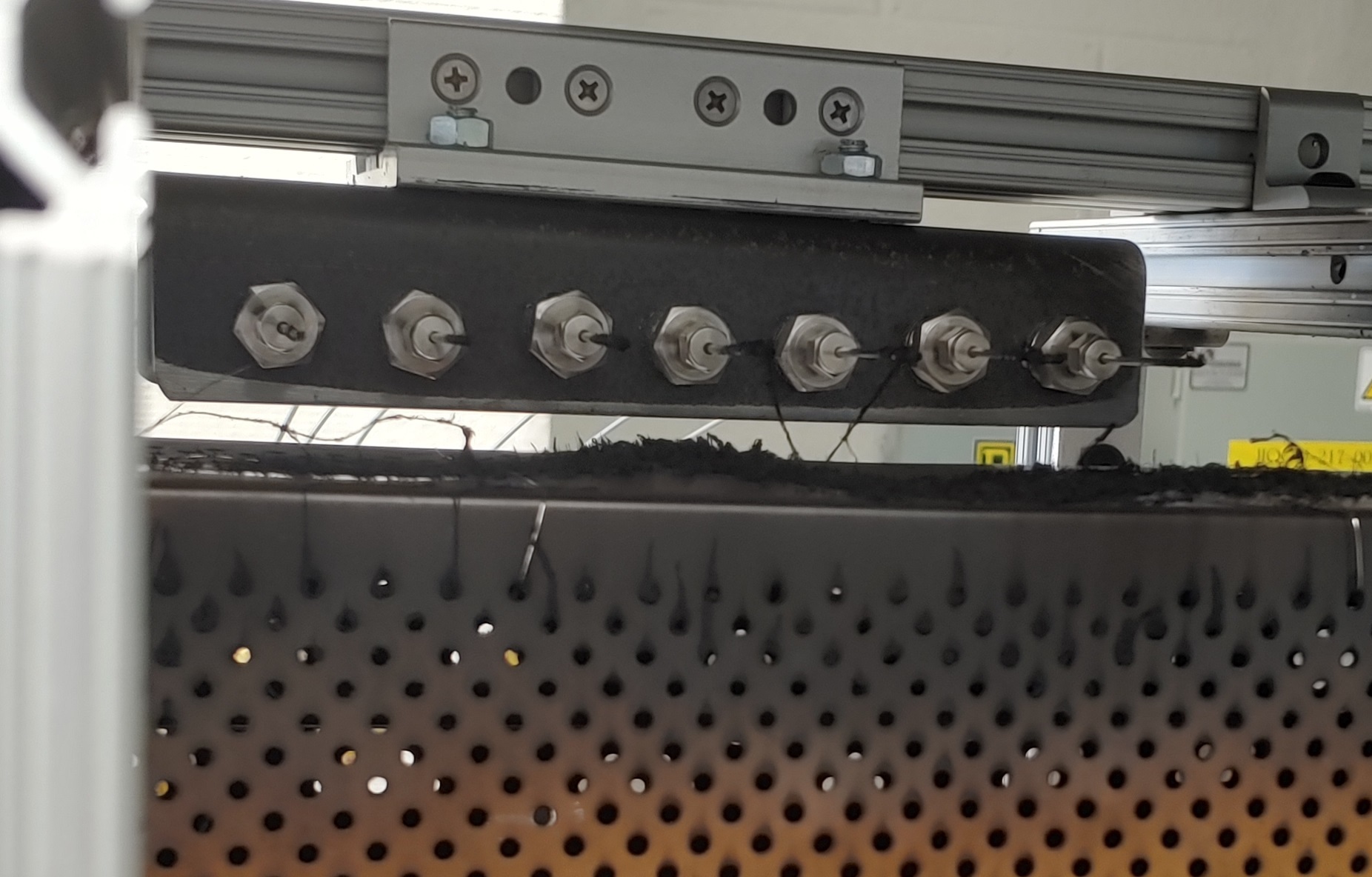 Thermocouple Rake
FLIR Camera
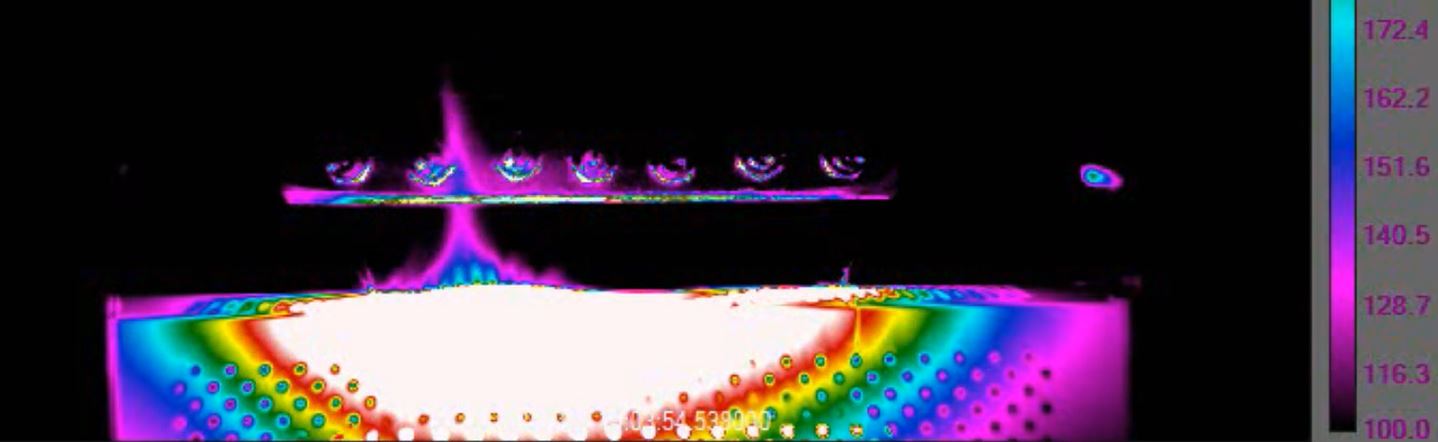 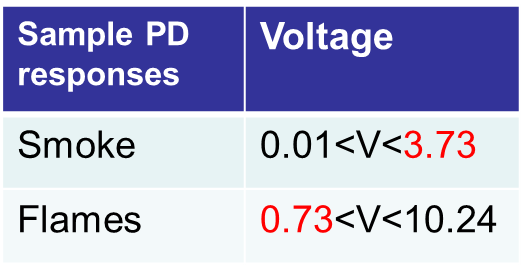 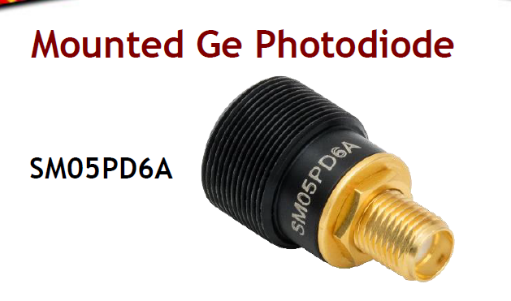 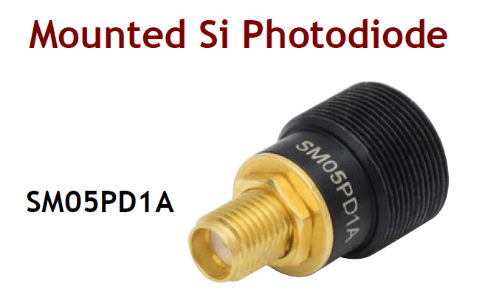 PD #1
PD #2
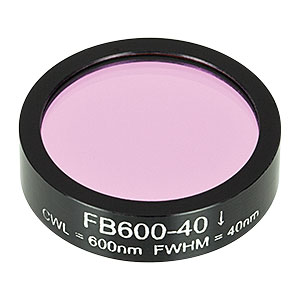 PD #3 +BPF
PD #1
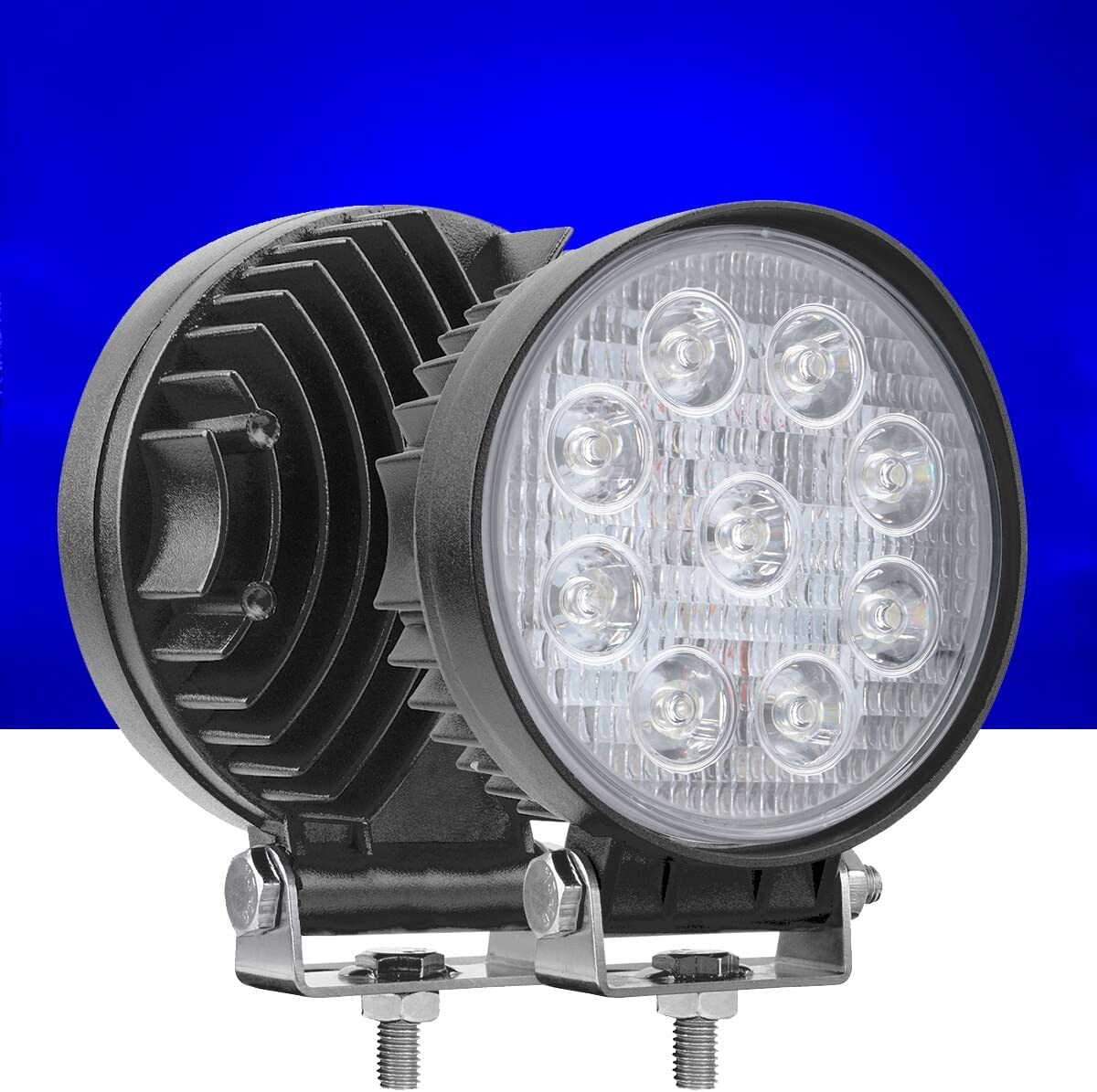 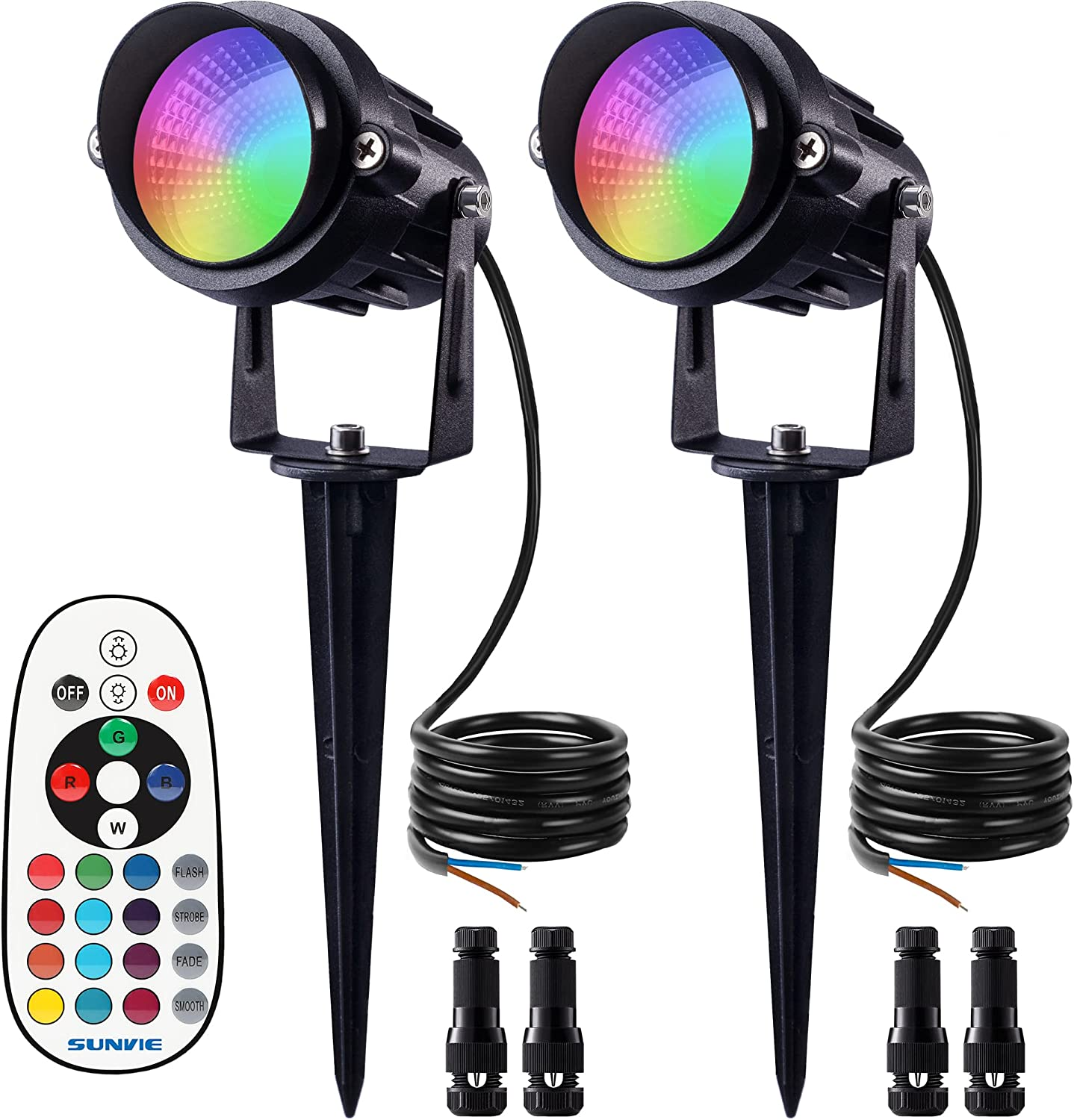 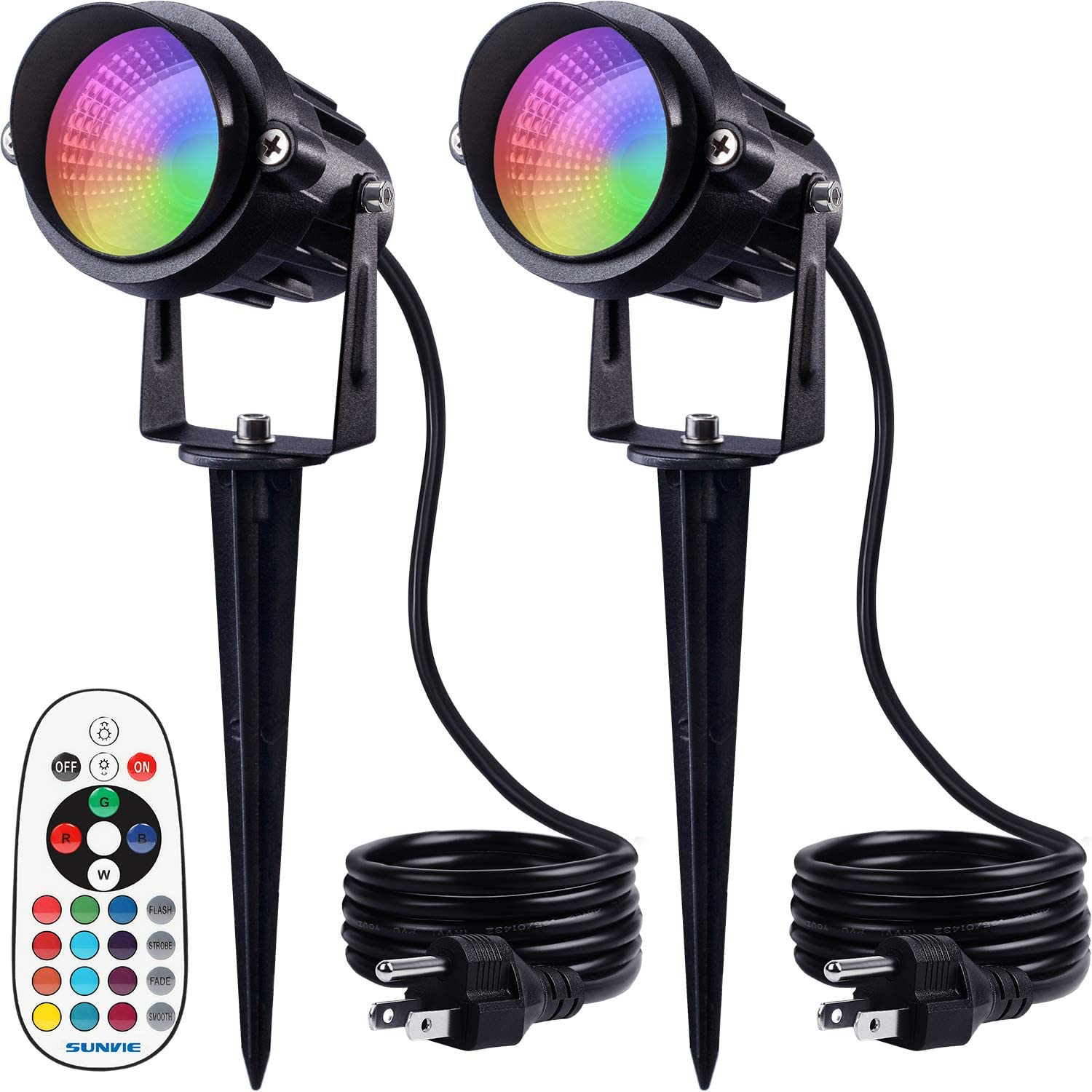 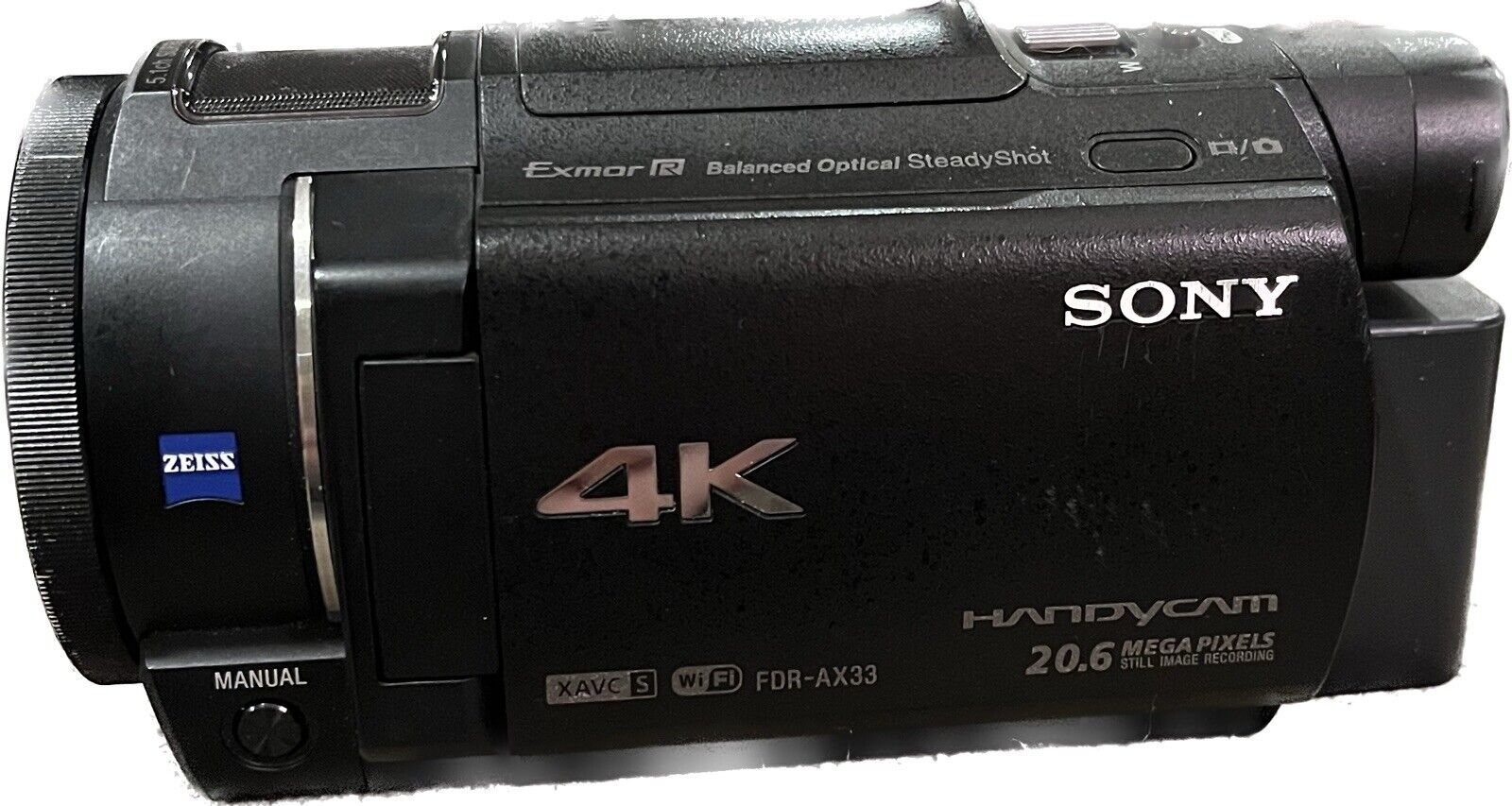 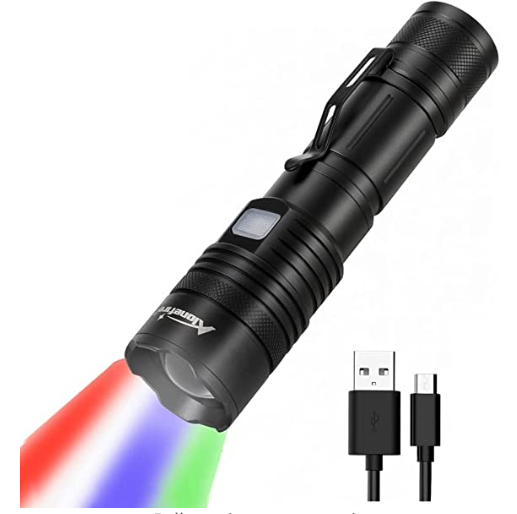 Sony Handycam FDR-AX33
2025 lm Blue LED
900 lm Blue LED
600 lm Blue LED
300 lm Blue LED
6/13/2023
Lighting Conditions Matter
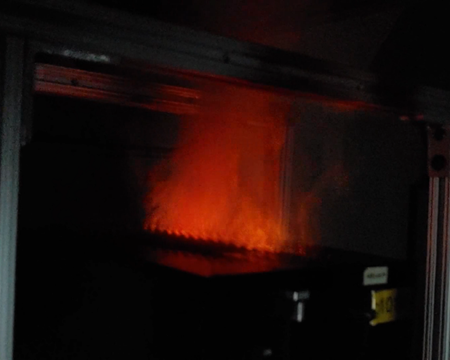 Bad
Better
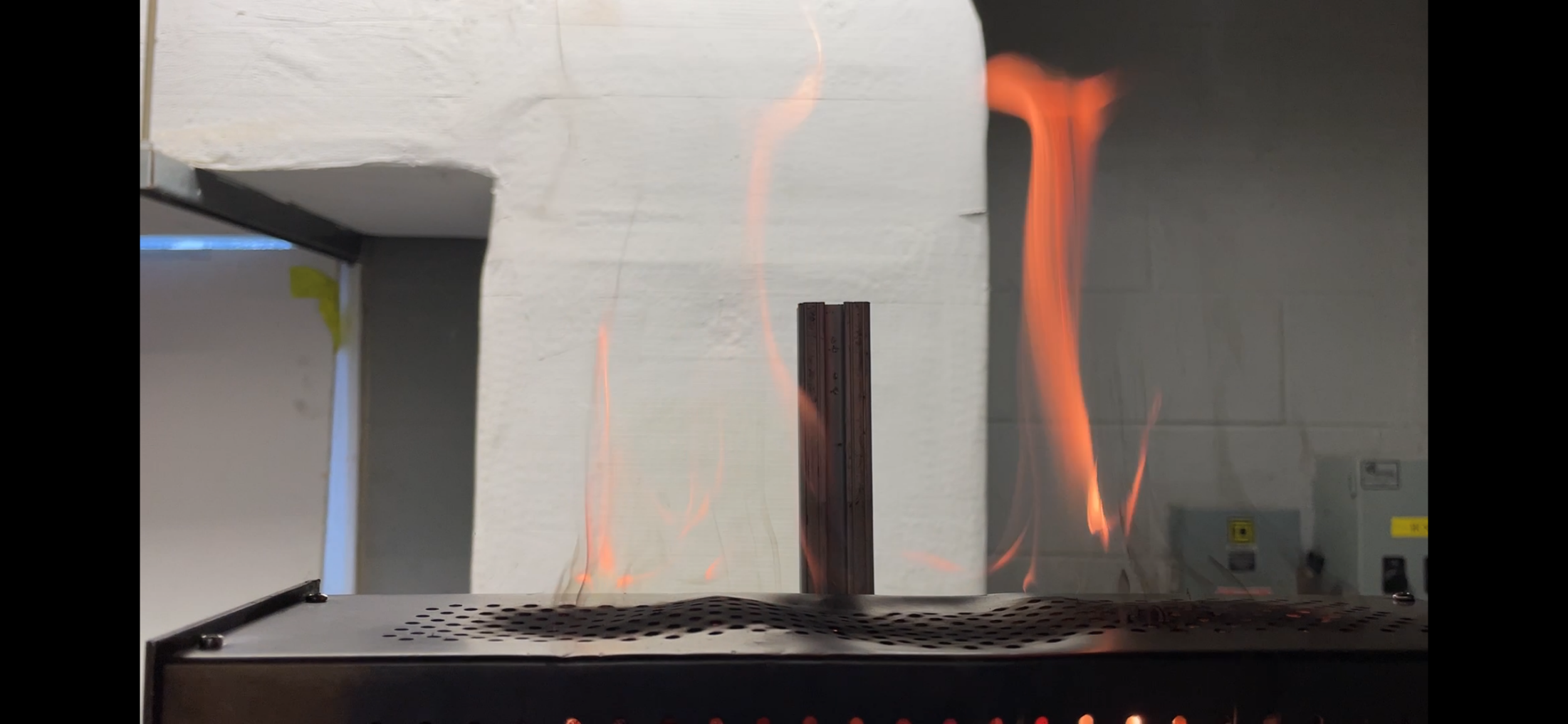 Dark Room; Glowing Smoke, not real flame
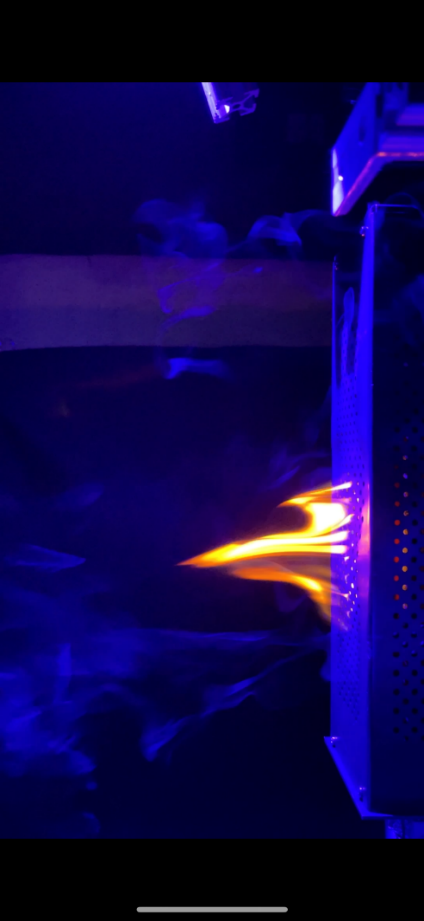 Best
Ambient Lighting; translucent flames hard to see
Blue light in Dark Room – great contrast
6/13/2023
[Speaker Notes: Here’s the photodiode I am currently working with from Thorlabs. I chose this diode bc I wanted the sensor to hone in on flame and not smoke (the CO2 and H20). You can see the diode’s response correlates to the sweet spot I’ve marked on the right image. 
I am going to go through some of the validation strategies I've tried thus far with this NIR photodiode and explain why I cannot seem to validate the photodiode as a reliable (repeatable and reproducible) candidate for flame detection. 
FoV Test -15° to 15 ° (15° increments; 28 burner locations/test spots to cover a 6”, 12”, 18” radius)
Gain is MID (data is from one trial, but the pattern persists)]
Camera/Blue LED System For Flame Detection
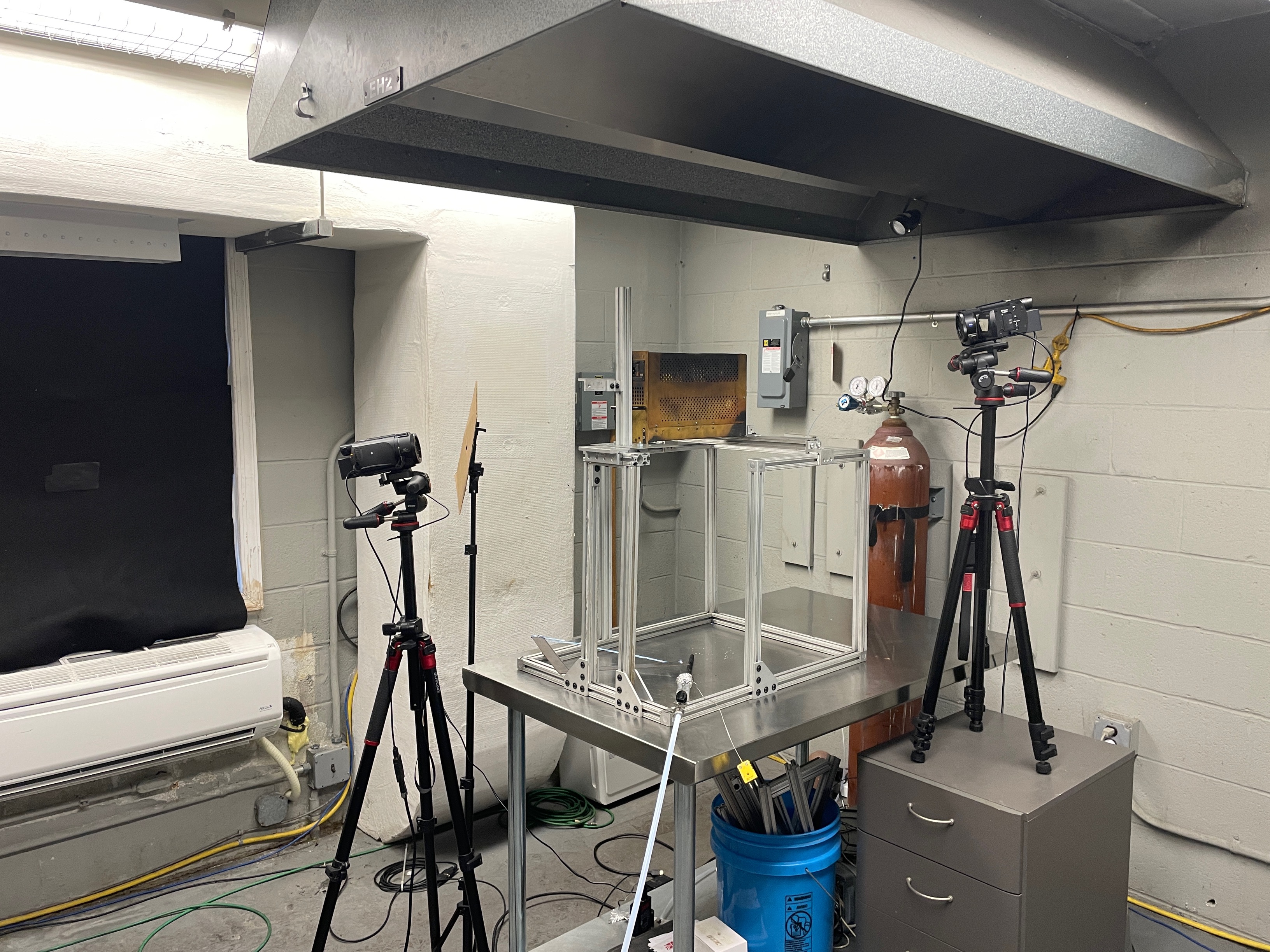 Minimum Camera requirements:
1080-pixel resolution
30 frames per second (fps)
field-of-view (FOV) of 90 degrees
Color quality must closely match actual color condition seen by human eye (webcams not recommended for this reason)
Small cardboard panel to block blue light from low camera view
Lighting Requirements:
blue (450-495nm range) LED 
minimum of 2000 lumen (typically 27W LED)
Test facility must otherwise be completely dark
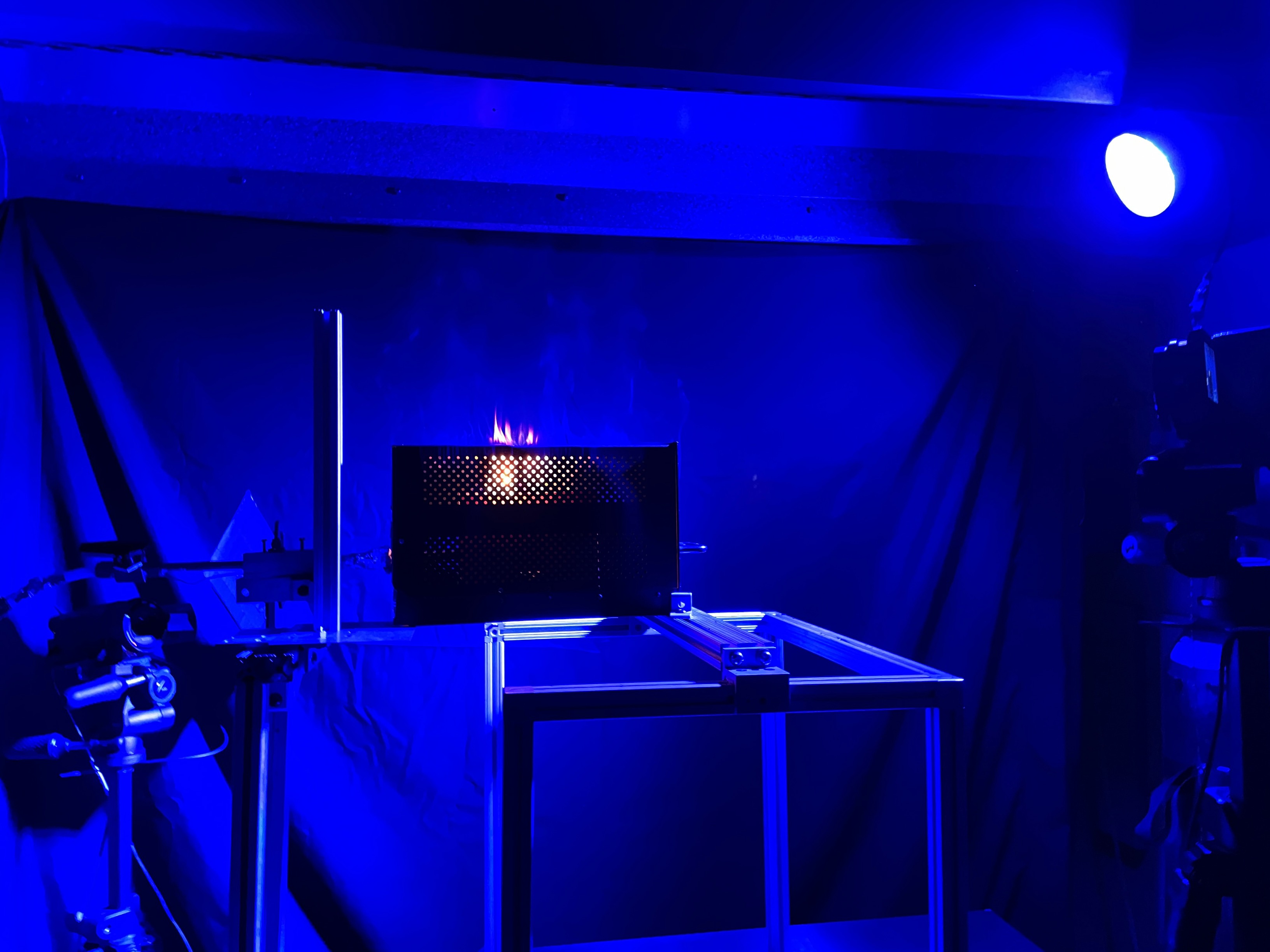 6/13/2023
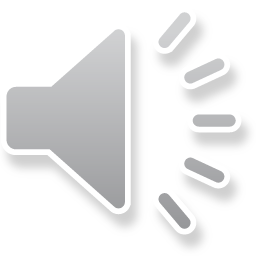 Blue LED & Camera Set-Up
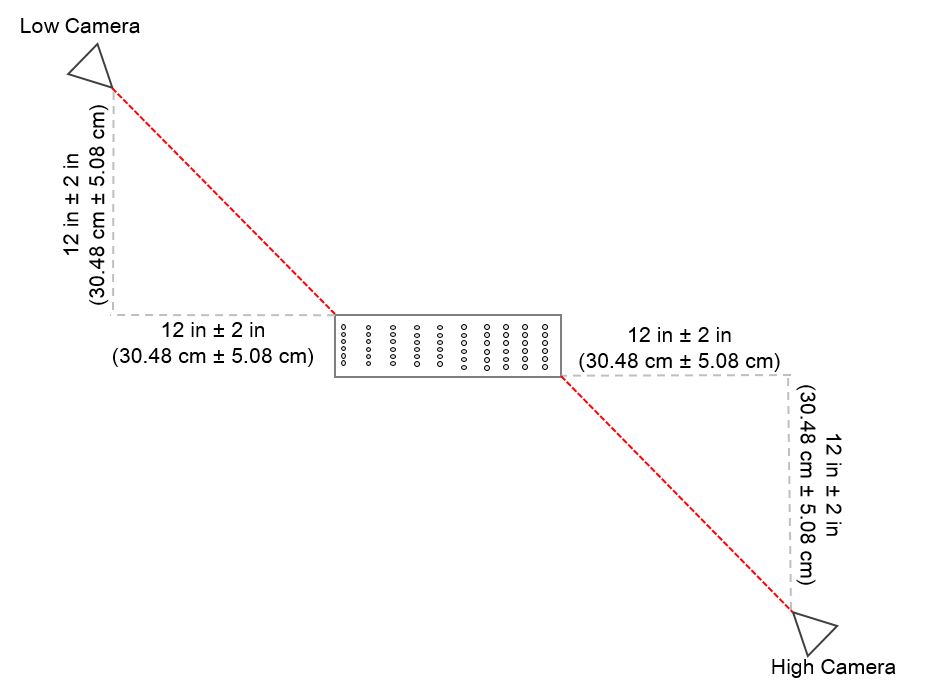 Dual-Camera Positions (Top View)
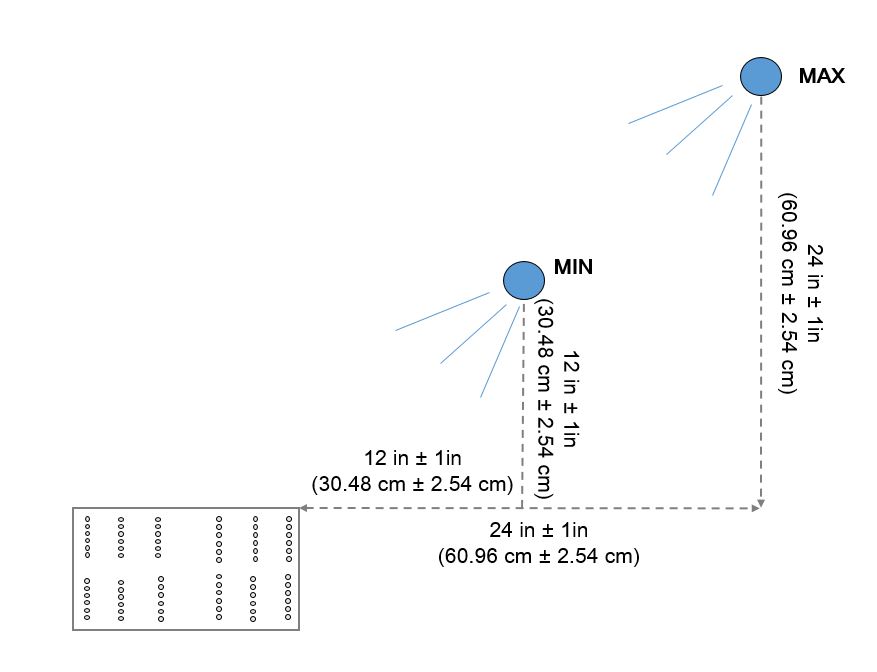 Blue LED Position (Range)
No specific angle of LED; needs to simply encapsulate entire enclosure.
No specific camera angles; needs to capture all vented enclosure surfaces.
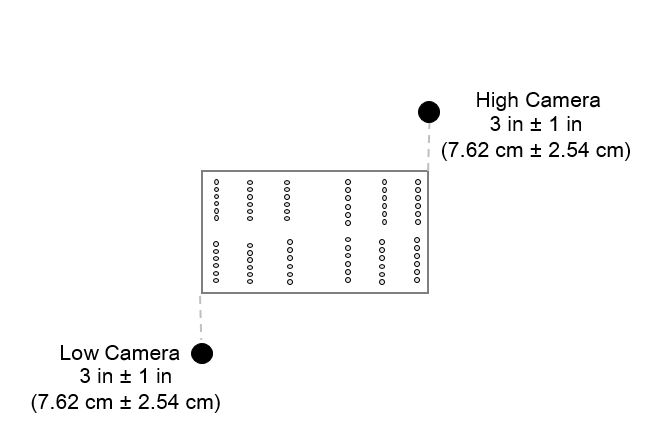 Dual-Camera Positions (Front View)
6/13/2023
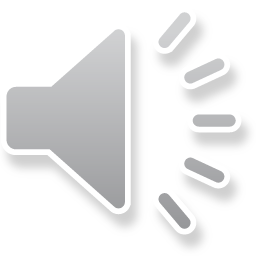 [Speaker Notes: Tip – run a lighter across all vented surfaces and make sure the camera sees the lighter plume. Then you are good to go.]
Video Capture and Analysis Software
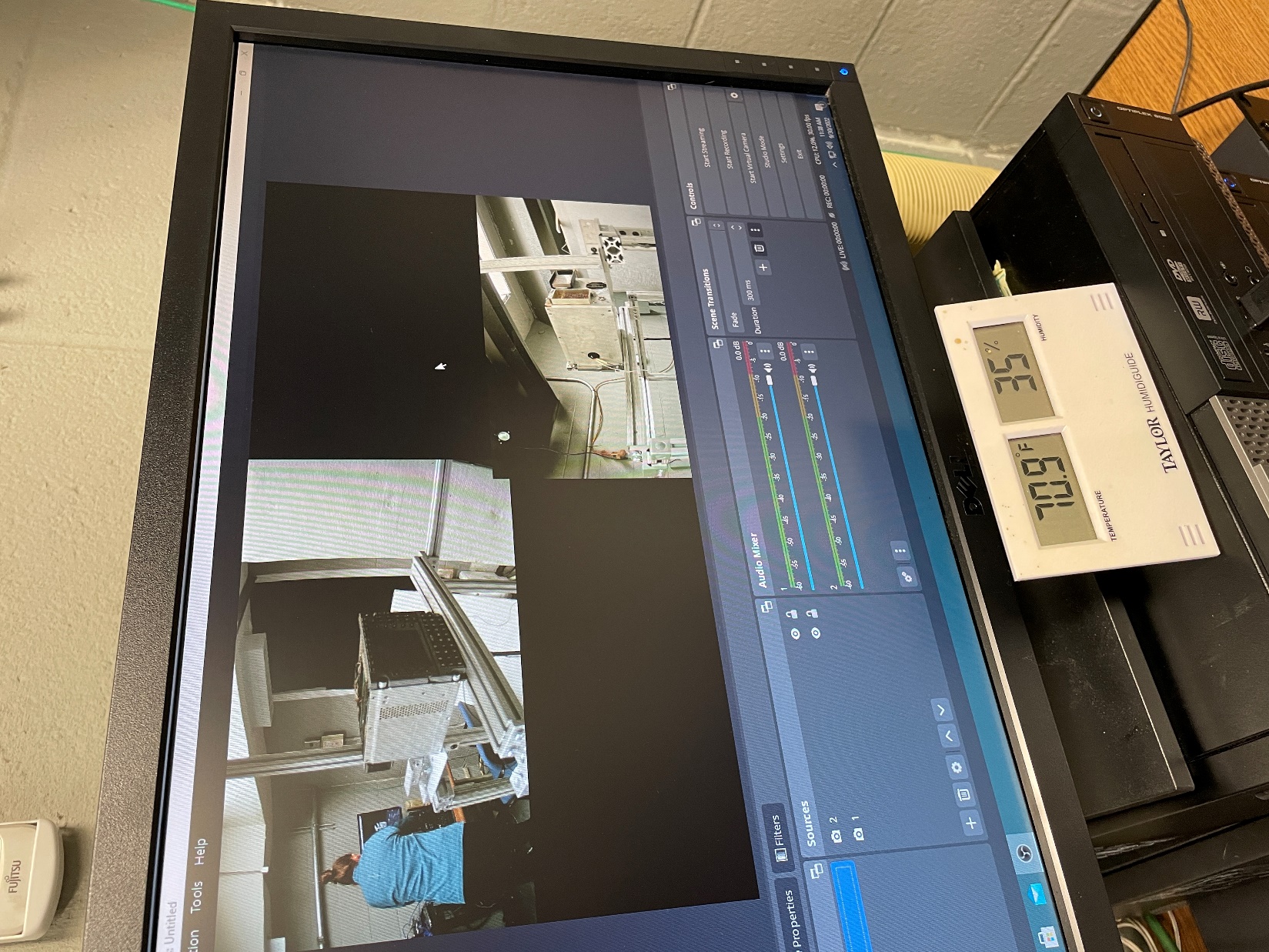 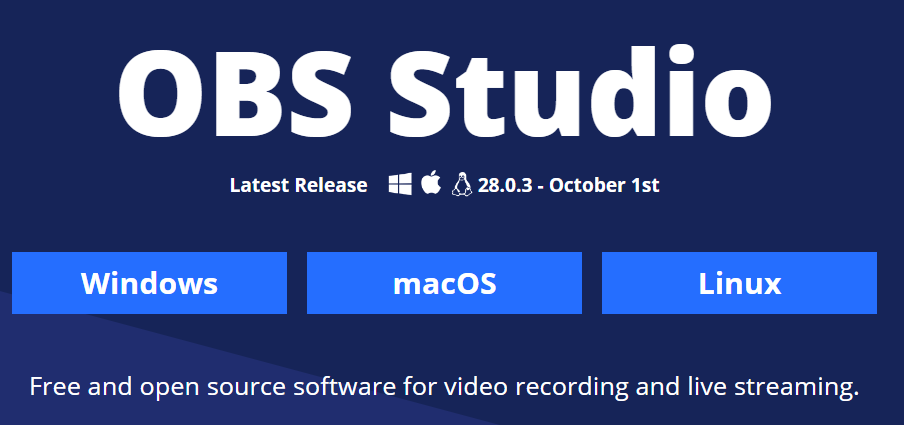 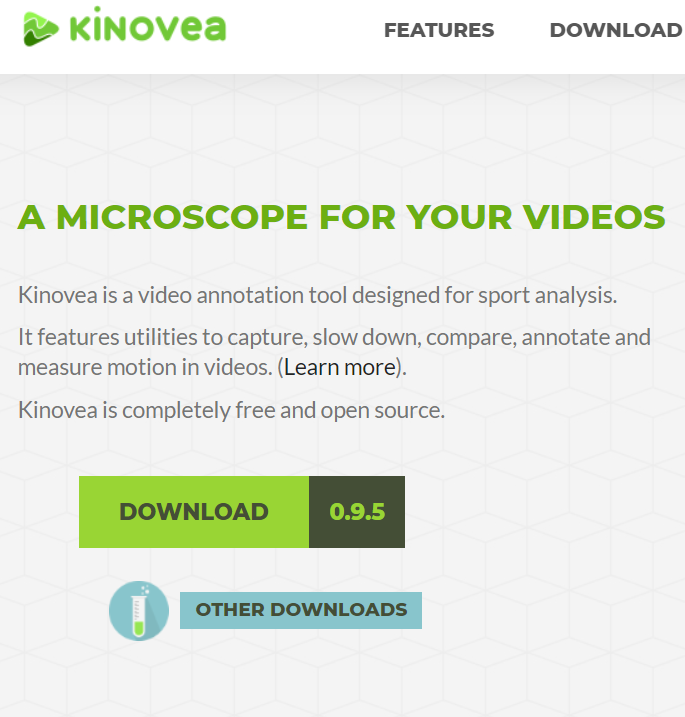 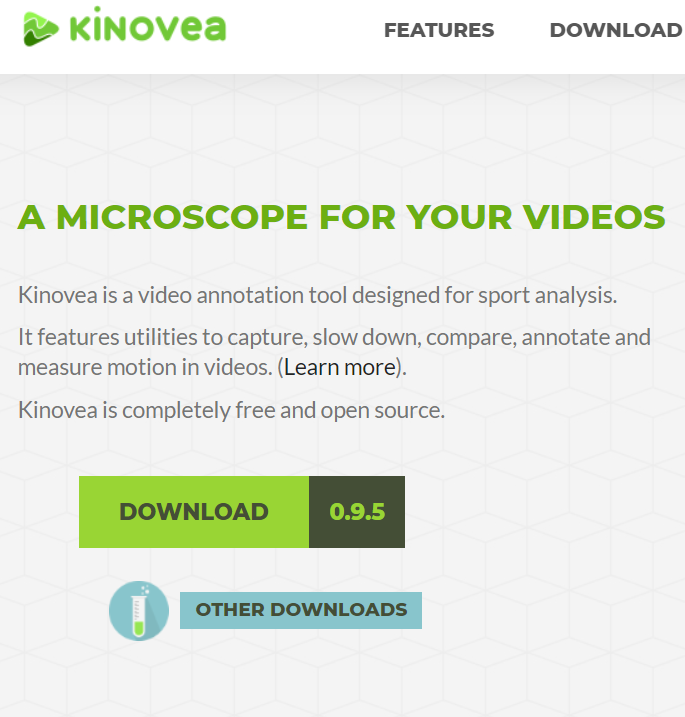 OBS and Kinovea are simply options. Instead of OBS, one can manually hit record on the 2 cameras and analyze 2 separate video files. And instead of Kinovea, flame duration can be obtained using the time stamps on a PC’s default video player or reacting with a manual stopwatch while witnessing the video.
6/13/2023
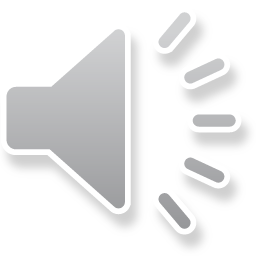 Video Analysis Round Robin
Sent out 4 FAA test videos files to be analyzed by anyone who wanted to participate
Instructions: Observe the 4 distinct test videos provided and evaluate the test for pass or fail, reporting flame duration times.
Goal: achieve consensus on the flame duration time (number of seconds) for each test
6/13/2023
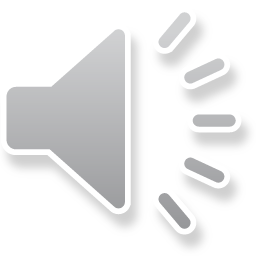 Sample Video
6/13/2023
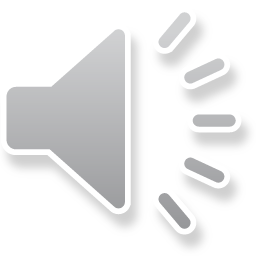 Round Robin Results
11 participants
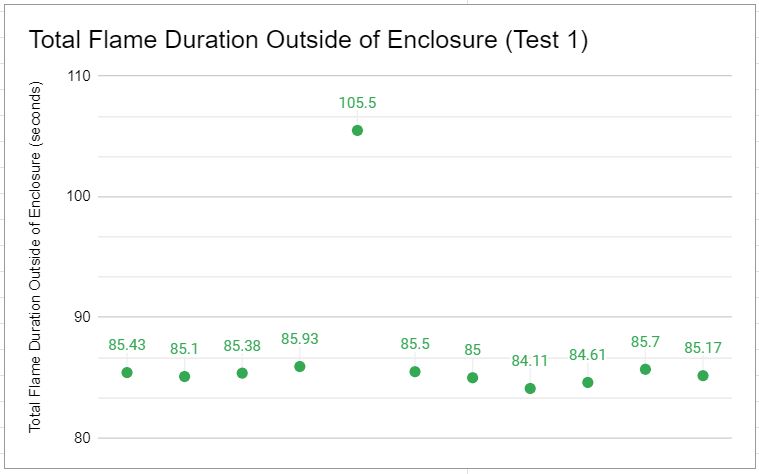 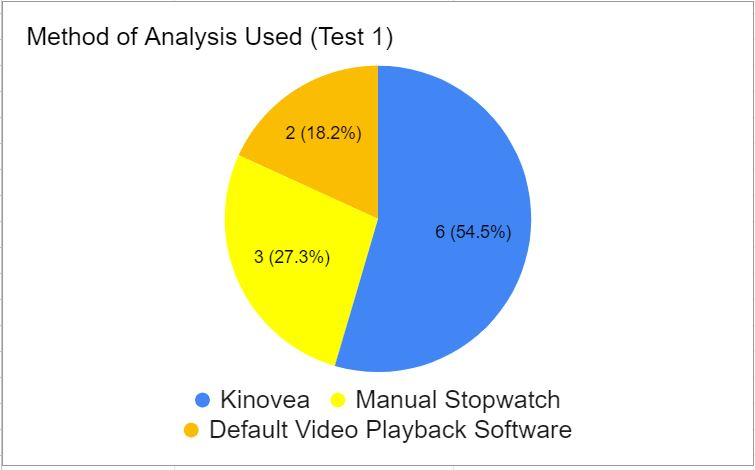 6/13/2023
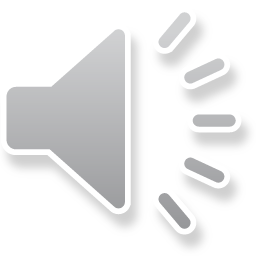 [Speaker Notes: Observations: 
Instructions could have been clearer. The 2-camera views in one video file confused people’s eyes. Some results were double counting of same flame. Pitfall: Test 4 - A lot of precision/same reports (around 90s) but little accuracy (true flame time was more like 103s)
I think a lot of people either stopped watching the video early or just missed the tiny flaming coming out the right side.]
Validation Status
FAA submitted new method as a CP to RTCA committee in Feb 2023 for comments

Next Steps 
Complete a traditional lab Round Robin to verify test set-up and that results are similar/acceptable
Approval of CP for DO-160H publication
6/13/2023
2/13/2023
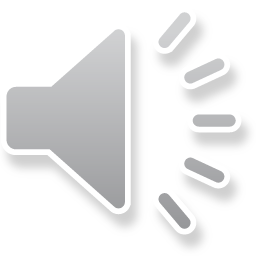 [Speaker Notes: Next Steps depend on general acceptance of CP from the RTCA committee]
Questions?
Contact Information:
Steve Rehn
General Engineer, FAA Fire Safety Branch
Steven.rehn@faa.gov

Lindsey Anaya
General Engineer, FAA Fire Safety Branch
Lindsey.p.Anaya@faa.gov
6/13/2023
2/13/2023
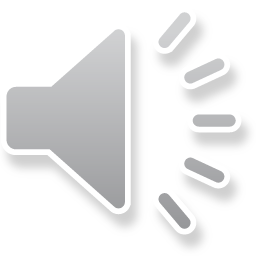